Lab# 8
BCH 471
Erythrocyte Sedimentation Rate (ESR)and Hematocrit (HCT)
Objectives:


.
Determination of erythrocyte sedimentation rate (ESR).
Determination of hematocrit (HCT).
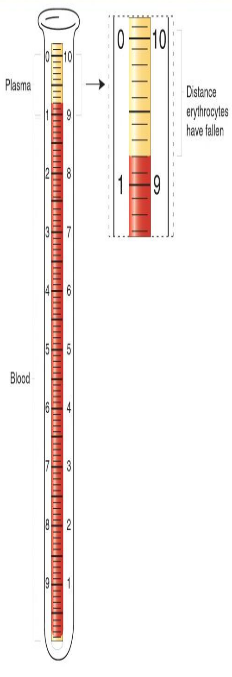 Erythrocyte Sedimentation Rate (ESR)
ESR, is s the rate at which red blood cells sediment in a period of one hour.
It is used clinically as a non-specific screening test.
ESR is not diagnostic of any particular disease, but rather is an indication that a disease process is ongoing and must be investigated.
[Speaker Notes: is a blood test that that can show if you have inflammation in your body. Inflammation is your immune system's response to injury, infection, and many types of conditions, including immune system disorders, certain cancers, and blood disorders]
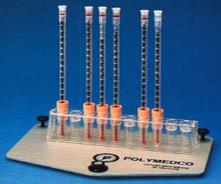 Principle
In this technique, anticoagulated whole blood are allowed to sediment under the effect of gravity, using a narrow vertical tube called Westergren’s tube. 
This test is based on the fact that inflammatory and necrotic processes cause an alteration in blood proteins, resulting in an aggregation of RBCs, which make them heavier and more likely to fall rapidly when placed in a special vertical tube. 
The length of the column of clear plasma at the top is noted at the end of 1 hour. 

ESR is measured in millimeters per hour (mm/hr). 
The normal values are: 0 to 15 mm/hr in men. 0 to 20 mm/hr in women.
Hematocrit  (HCT):
HCT or packed cell volume (PCV) is the percentage (%) of RBCs in blood.
Or the volume of red blood cells to the total volume of blood.
It is used as a simple screening test for anemia.
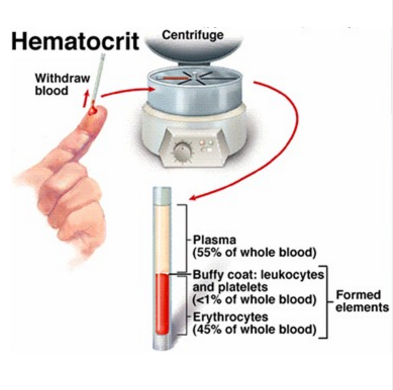 Blood is collected in heparinized capillary tube, which is then sealed, centrifuged and the red cell volume expressed as a percentage of the whole blood.
Calculation: 

 HCT=      Length of column of RBC        x    100
             Total length of blood component 

Normal ranges: 

Male: 40.7 - 50.3%           Female: 36.1 - 44.3%
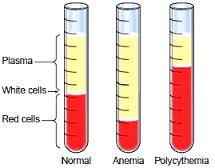 Leukemia
Dehydration
Living in high altitude